ERITREA“CAPACITACIÓN DE PROFESIONALES SANITARIOS EN LA EPARQUÍA DE ASMARA y AYUDA ALIMENTARIA CONTRA LA HAMBRUNA”
REALIZADO CON EL APOYO DE LA ASOCIACIÓN ESPAÑOLA DE PEDIATRÍA
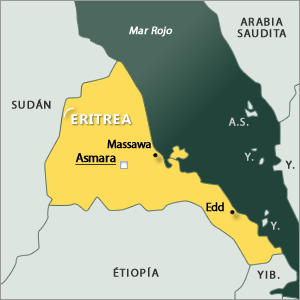 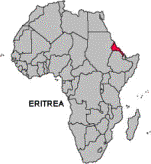 UBICACIÓN
CONTEXTO
Según la ONU, UNICEF y FAO, Eritrea se encuentra en la peor situación entre los países del África Oriental amenazados por la hambruna, pues casi el 70% de los eritreos sufren hambre.

La situación político-económica-social y la galopante sequía hacen de Eritrea el quinto país con la renta per cápita más baja del mundo.
[Speaker Notes: Dados sus altos índices de pobreza, alta densidad poblacional e infraestructuras débiles. Haití es muy vulnerable a las catástrofes naturales como inundaciones, terremotos, huracanes, etc.]
PRINCIPALES PROBLEMAS


 HAMBRUNA

EN ERITREA NO LLUEVE DESDE HACE VARIOS AÑOS, POR LO CUAL LA ACUCIANTE  SEQUÍA  HA OCASIONADO: 

 ENORMES DAÑOS EN LA PRODUCCIÓN AGROPECUARIA
 
 DESNUTRICIÓN CRECIENTE DE LA POBLACIÓN, EN PARTICULAR DE NIÑOS/AS, EMBARAZADAS Y ANCIANOS 

FALTA DE  COBERTURA EN SANIDAD Y EDUCACIÓN

 LA ESCASEZ DE ATENCIÓN PROFESIONAL CUALIFICADA AFECTA A LA SALUD MATERNO-INFANTIL

 CONSTANTE LUCHACONTRA ENFERMEDADES COMO EL SIDA, LA MALARIA, DESNUTRICIÓN … Y POCOS MEDIOS
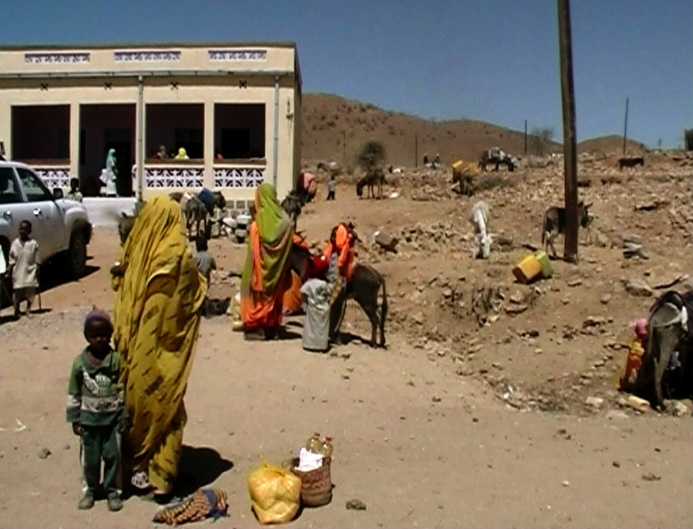 SITUACIÓN POLÍTICA INTERNA

 RESTRICCIONES INTERNAS, EXTERNAS Y CENSURA EXTREMA.

 EL GOBIERNO  IMPIDE EL INGRESO DE CUALQUIER TIPO DE AYUDA DE ALIMENTOS AL PAÍS, YA QUE NO QUIERE ADMITIR SU SITUACIÓN DE HAMBRUNA DE CARA A LOS MEDIOS INTERNACIONALES.

HAY DIFICULTADES PARA DESPLAZARSE DENTRO DEL PAÍS Y CONSEGUIR COMBUSTIBLE  YA QUE SE NECESITA AUTORIZACIÓN PREVIA DEL GOBIERNO; ESTO DIFICULTA LOS DESPLAZAMIENTOS, ESPECIALMENTE  EN LAS ZONAS RURALES. 

LAS MEDIDAS DEL GOBIERNO HACEN QUE SEA DIFÍCIL OBTENER VISADOS, INCLUSO COMO TURISTAS.
EL PROYECTO DE LA AEP

OBJETIVO :

 Recuperación nutricional y mejora de la salud de mujeres lactantes, embarazadas, niños/as de la Eparquía de Asmara, mediante ayuda alimentaria y capacitación en atención integral a enfermedades prevalentes en la infancia de profesionales sanitarios de la región.

RESULTADOS ESPERADOS:

Implementar un programa de apoyo para la recuperación  nutricional de 70 familias mediante  reparto de alimentos

Capacitación de profesionales sanitarios de atención nutricional y estrategia AIEPI.
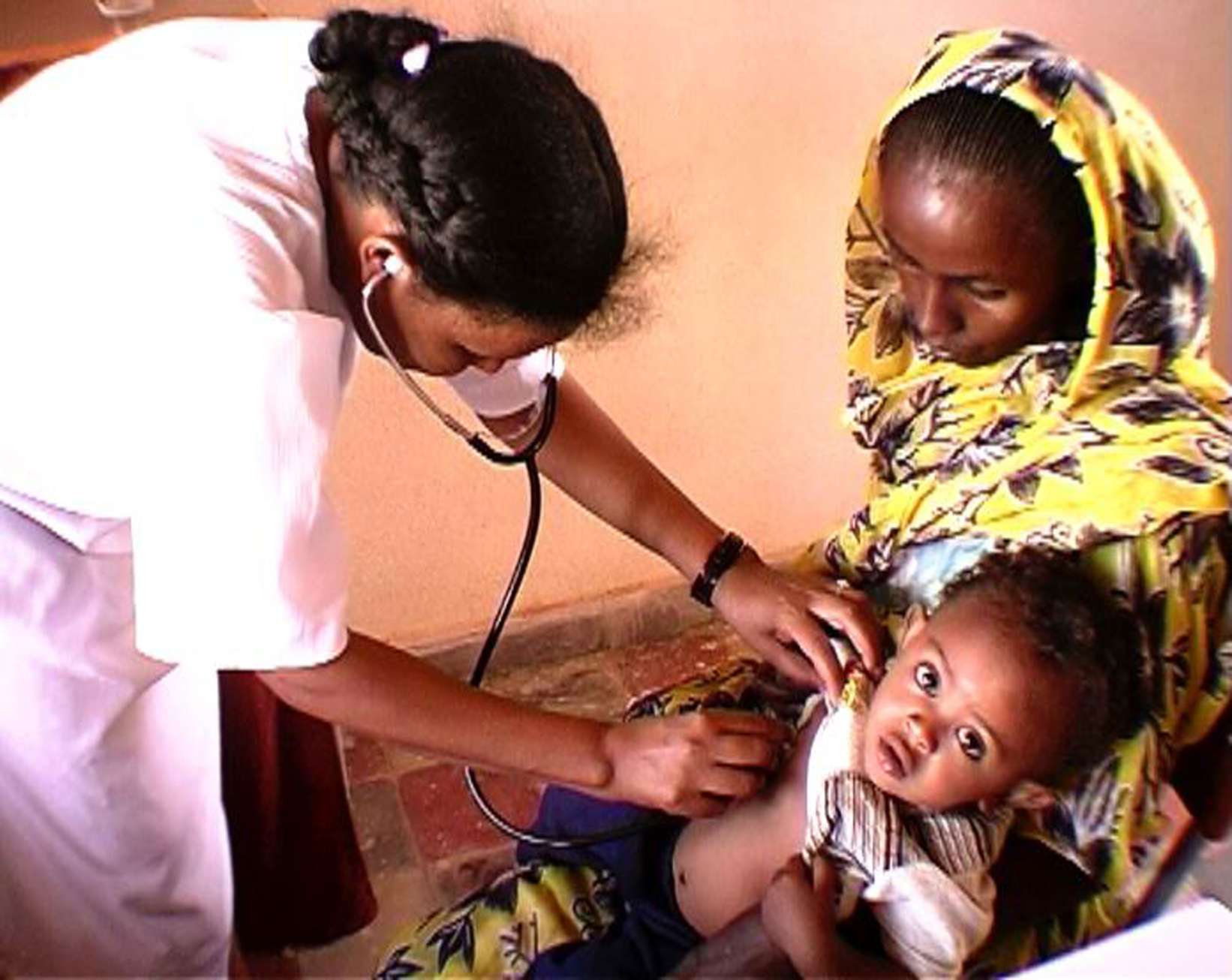 ACTIVIDADES Y RESULTADOS OBTENIDOS A LA FECHA

Dentro del marco de una intervención más global, con la ayuda proporcionada por AEP se desarrollaron las siguientes ACTIVIDADES:

RELACIONADAS CON LA RECUPERACIÓN  NUTRICIONAL MEDIANTE  REPARTO DE ALIMENTOS:

En julio de 2011, una vez recibidos los fondos de la AEP, se realiza el envío de un 4º contenedor de alimentos a Eritrea desde Italia 

 Previamente, en terreno, los responsable del proyecto realizaron las acciones necesarias para:

- Informar y sensibilizar  a la población sobre el proyecto
- Seleccionar a las familias beneficiarias por diagnóstico personalizado
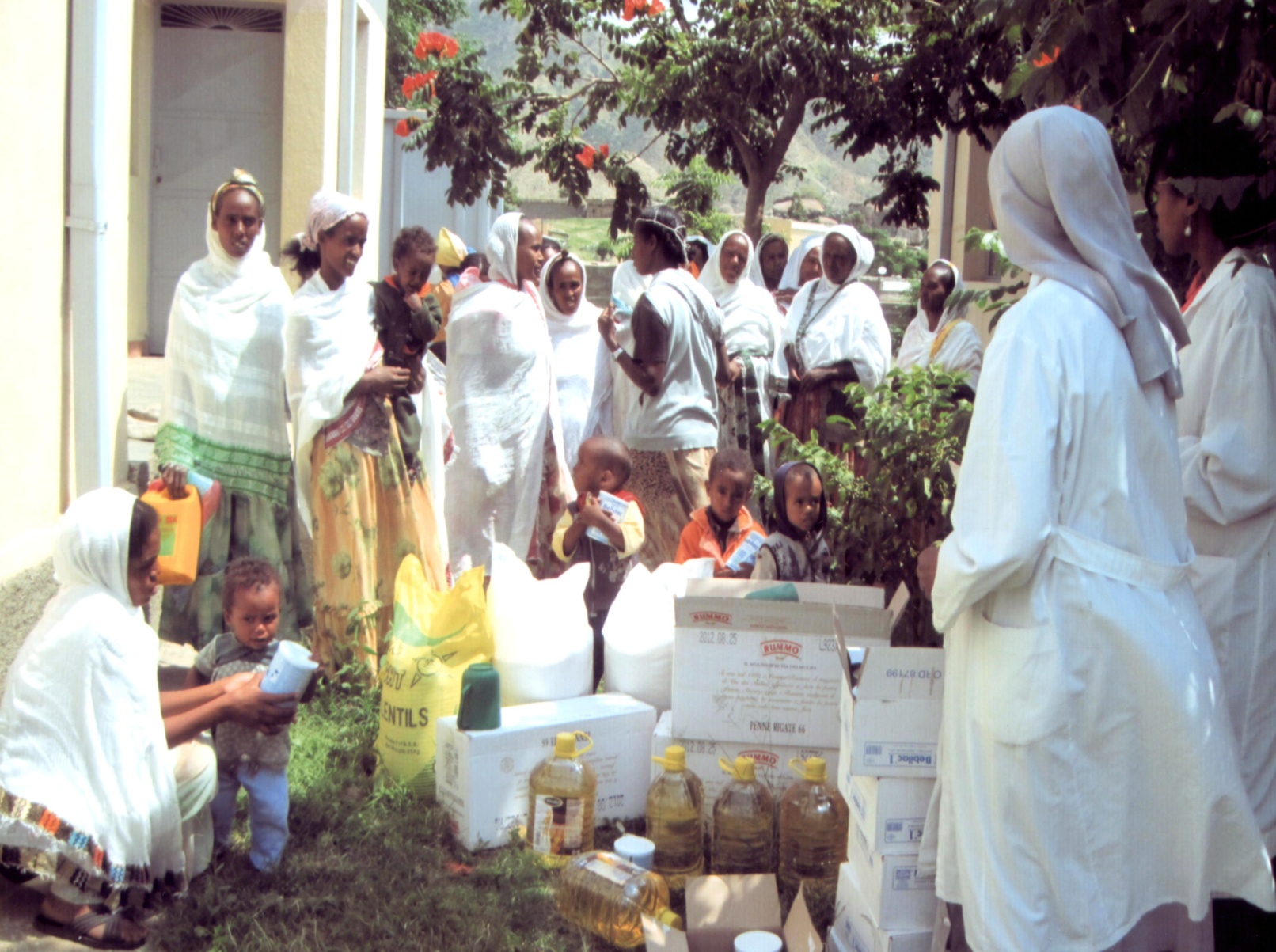 LOS SIGUIENTES PROBLEMAS INTERNOS IMPIDIERON LA COMPRA DE ALIMENTOS EN ERITREA:



El sorgo, único alimento de producción local a adquirir, sufrió una subida considerable y especulativa en su precio. 

El incremento de casos de desnutrición en los niños/as más pequeños hacía necesario complementar con alimentos variados de mayor valor nutricional, imposibles de adquirir dentro de Eritrea a precios asequibles.

El valor del euro con respecto al nakfa (moneda eritrea) cayó estrepitosamente, por lo que el valor adquisitivo se vio reducido considerablemente dentro del país.
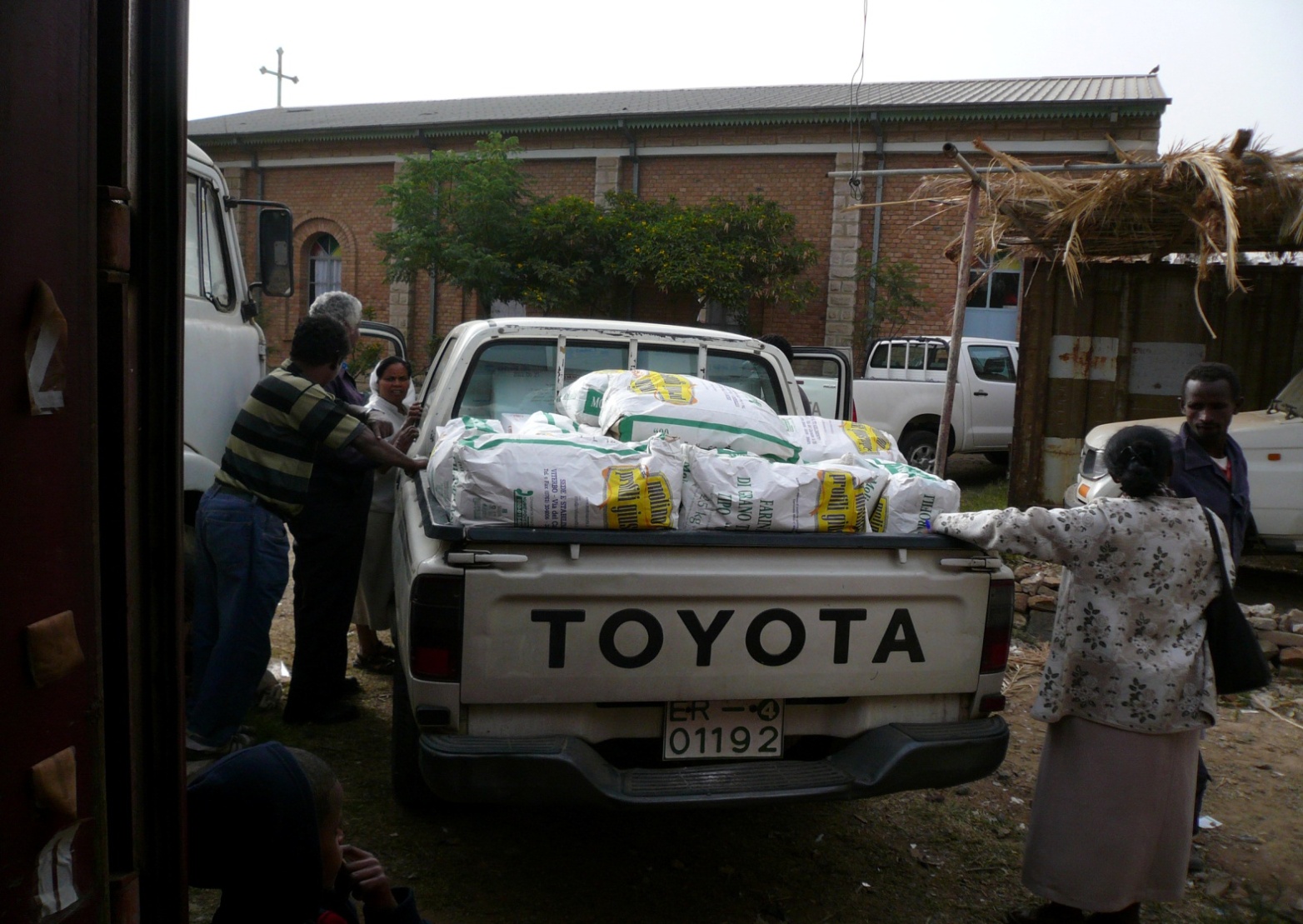 EL TIPO Y CANTIDAD DE ALIMENTOS ENVIADOS Y REPARTIDOS FUERON:

LECHE EN POLVO_________________________13.680,80 Kg
ARROZ  _____________________________________2.000 Kg
GARBANZOS ________________________________1.250 Kg
LENTEJAS ___________________________________1.250Kg
HARINA  _____________________________________2.000Kg
ACEITE ______________________________________1.600 L
PASTA ______________________________________2.712 Kg
AZÚCAR  ____________________________________1.920 Kg
GALLETAS ____________________________________630 Kg
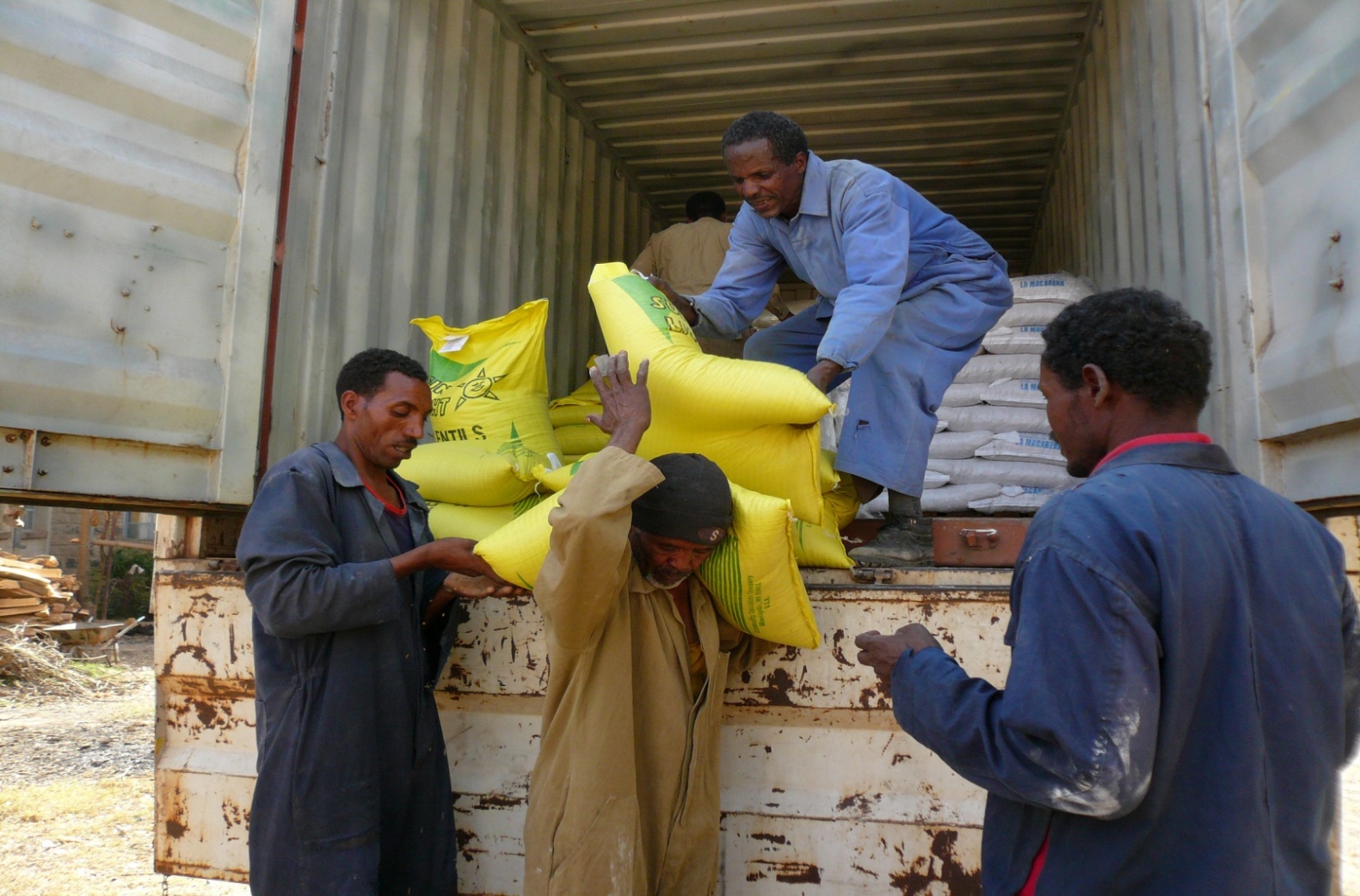 EL REPARTO SE REALIZÓ DE LA SIGUIENTE MANERA:

 Las responsables del proyecto se reunieron con la coordinadora del Programa, Hna. Caterina, en la que se decidieron las bases para la organización de la recepción y reparto de los alimentos en cada zona.

 Una vez recibidos los alimentos en Eritrea, se repartieron a los diferentes centros de salud. El único medio disponible en muchos casos fue la propia ambulancia del centro. Los voluntarios sanitarios y los líderes rurales convocados previamente, ayudaron a ello.

 Los beneficiarios/as se dividieron en 3 grupos básicos para diagnóstico en cada centro de salud:
- Bebés de 0 a 6 meses (y las madres lactantes)
- Niños y niñas menores de 5 años 
- Mujeres embarazadas
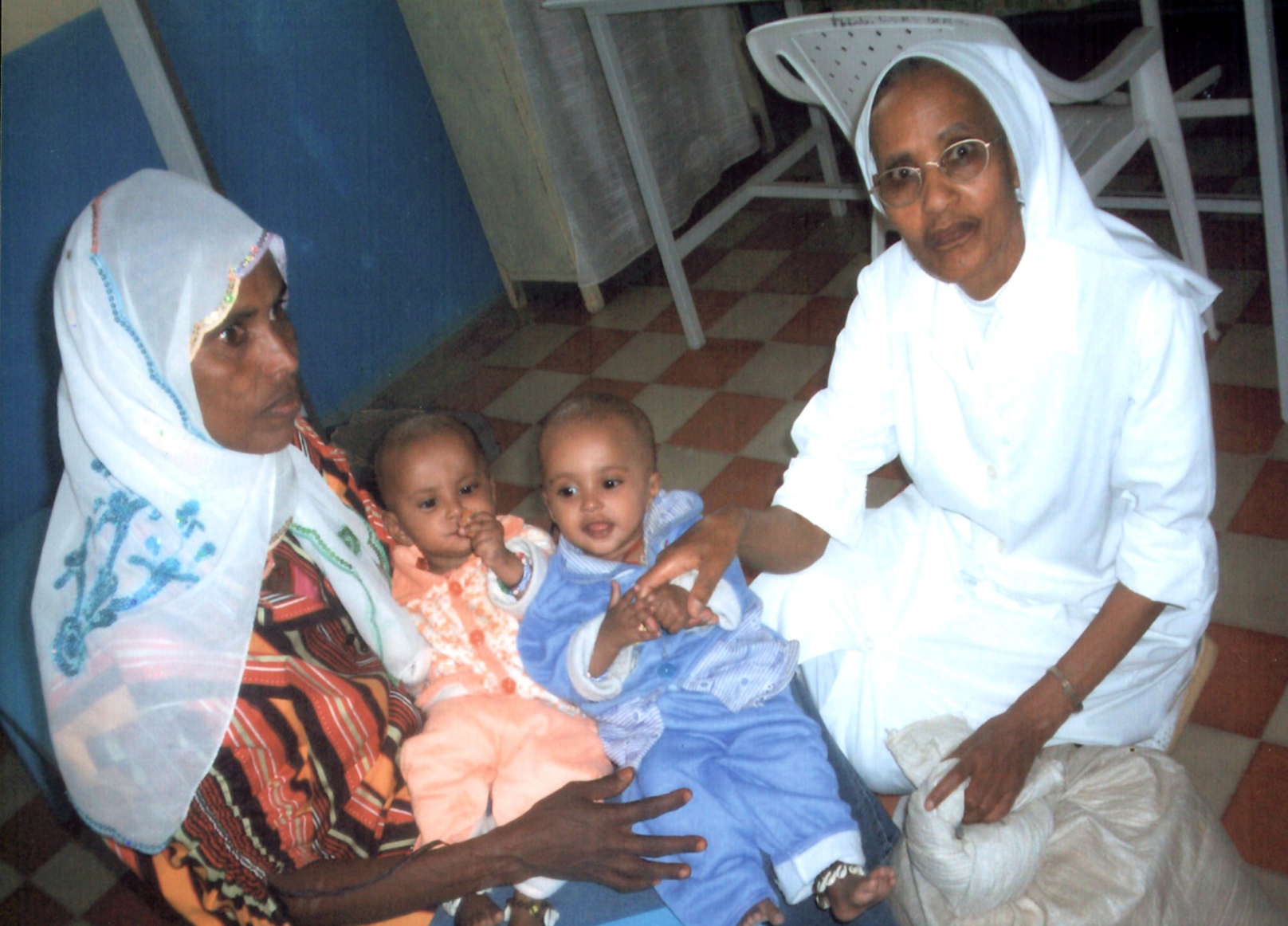 Una vez diagnosticados, se seleccionaron los pacientes en situación de desnutrición avanzada o 
con más riesgos, para ser beneficiarios del reparto.


 En las regiones afectadas por desastres naturales, como el caso de la erupción volcánica  que tuvo lugar en la región de Denkalia, hubo necesidad de viajar 
hasta el lugar más afectado, en donde se reunieron a más de 100 familias, para hacer el reparto de alimentos en el propio terreno
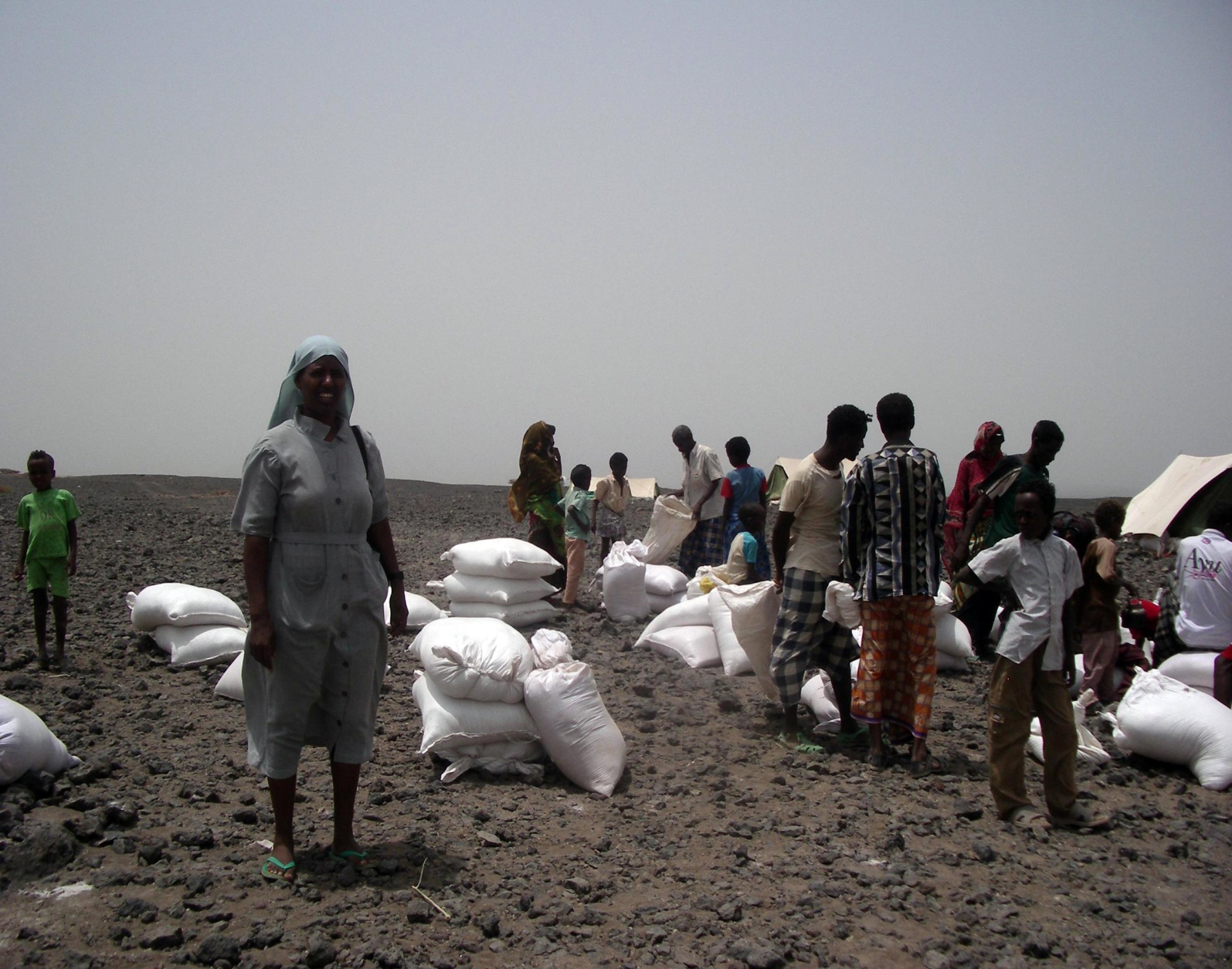 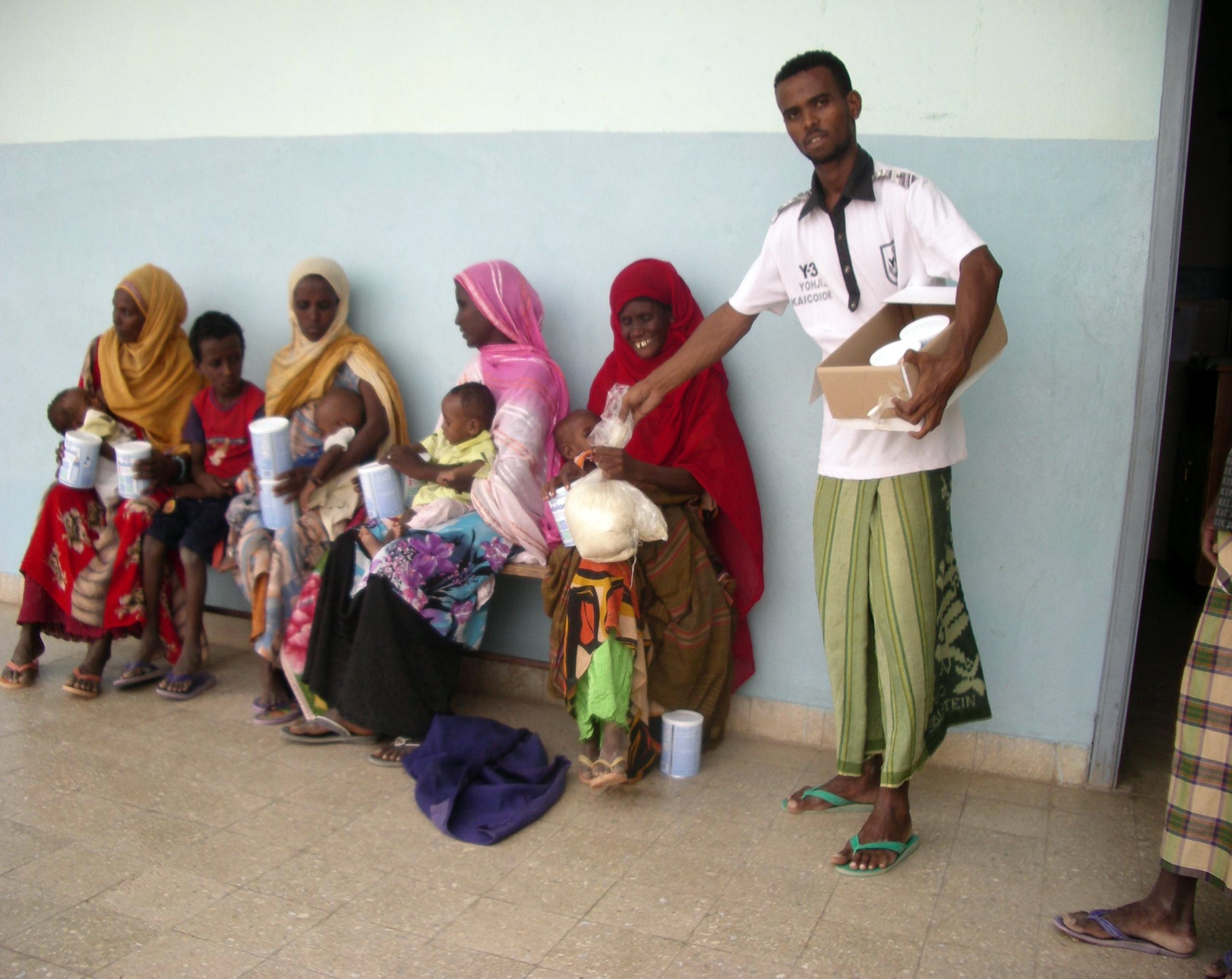 ACTIVIDADES RELACIONADAS CON CAPACITACIÓN DE  PROFESIONALES SANITARIOS DE ATENCIÓN NUTRICIONAL Y ESTRATEGIA AIEPI:

Edición de un Programa Formativo en Atención Nutricional y Estrategia AIEPI. Esta actividad está actualmente en desarrollo, y se dirige a la mejora y actualización del programa formativo ya en marcha, a fin de fortalecer y enriquecer el trabajo de atención a la infancia. Los materiales de estrategia AIEPI ya han sido enviados a Eritrea para apoyar  este proceso y están siendo explicados por la H. Caterina, ya que, por los problemas políticos anteriormente expuestos (visados, control interno) el Gobierno no ha permitido la entrada de otras personas al país.
Formación a profesionales de la salud según el Programa implementado: Según la actividad anterior, esta actividad se está desarrollando en terreno conforme a lo previsto, durante el segundo semestre del proyecto, y está previsto que finalice en el mes de  septiembre de 2012
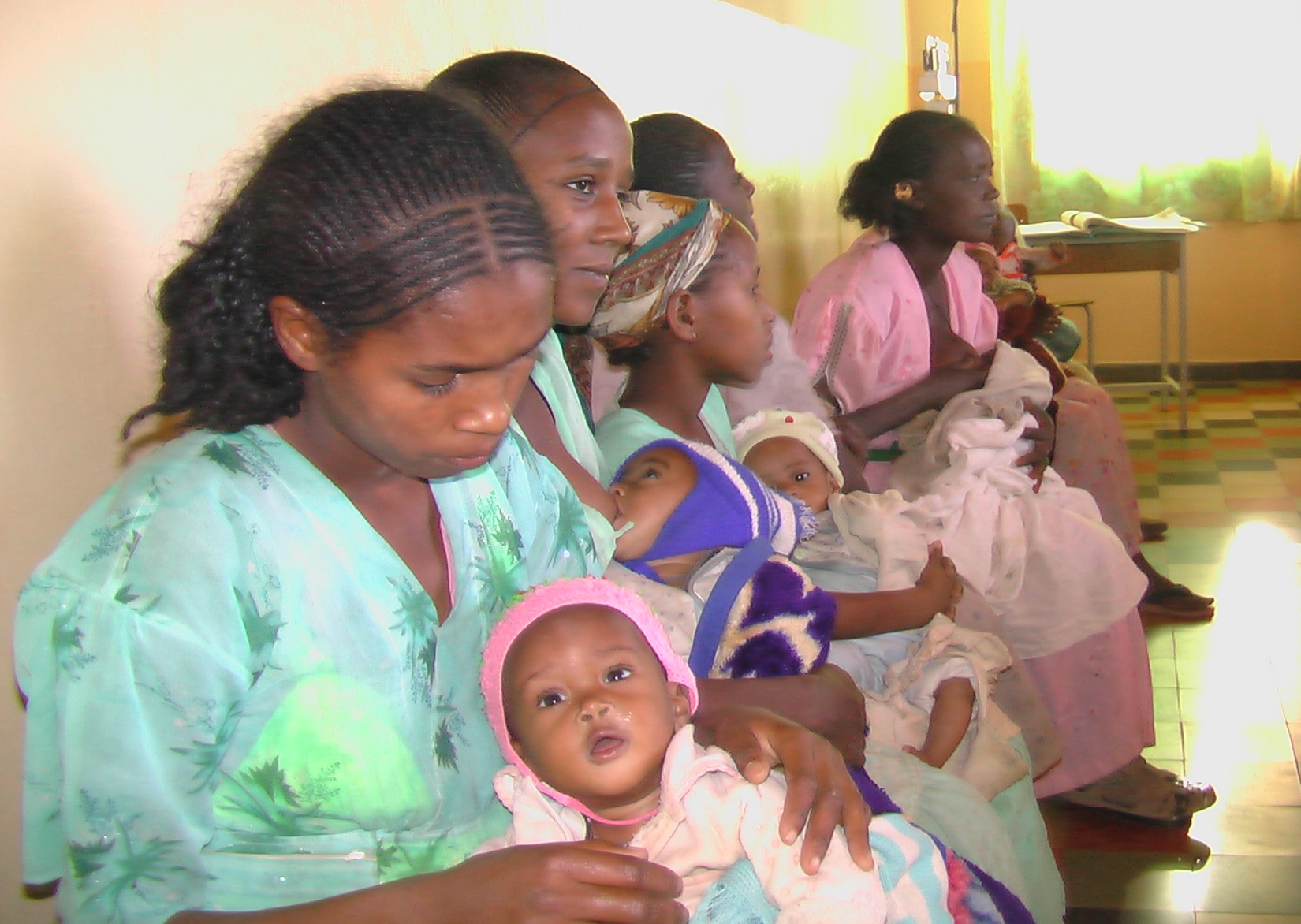 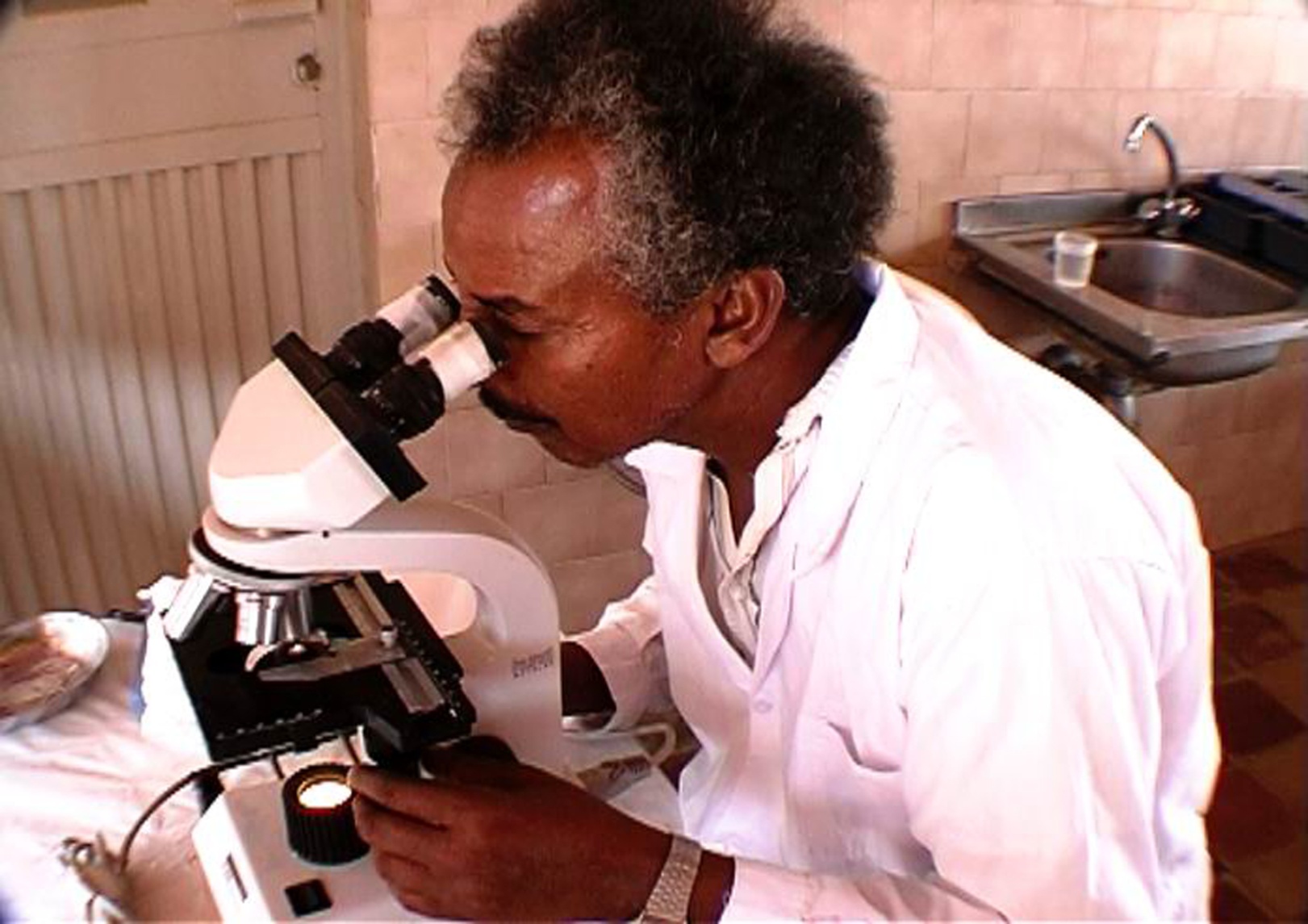 RESULTADOS LOGRADOS HASTA LA FECHA

 El objetivo de ayuda alimentaria básica se ha alcanzado al 100%. 

 La ayuda alimentaria ha llegado a destino a través de los centros de salud de la región de Asmara, pero también a las regiones de Keren y Barentu, ampliándose  el número de beneficiarios/as esperados 

 Este apoyo humanitario ha tenido fuerte impacto en la población en términos de eliminación de  la malnutrición y en el estilo de vida de las personas y asimismo se ha superado el número de familias beneficiarias esperado
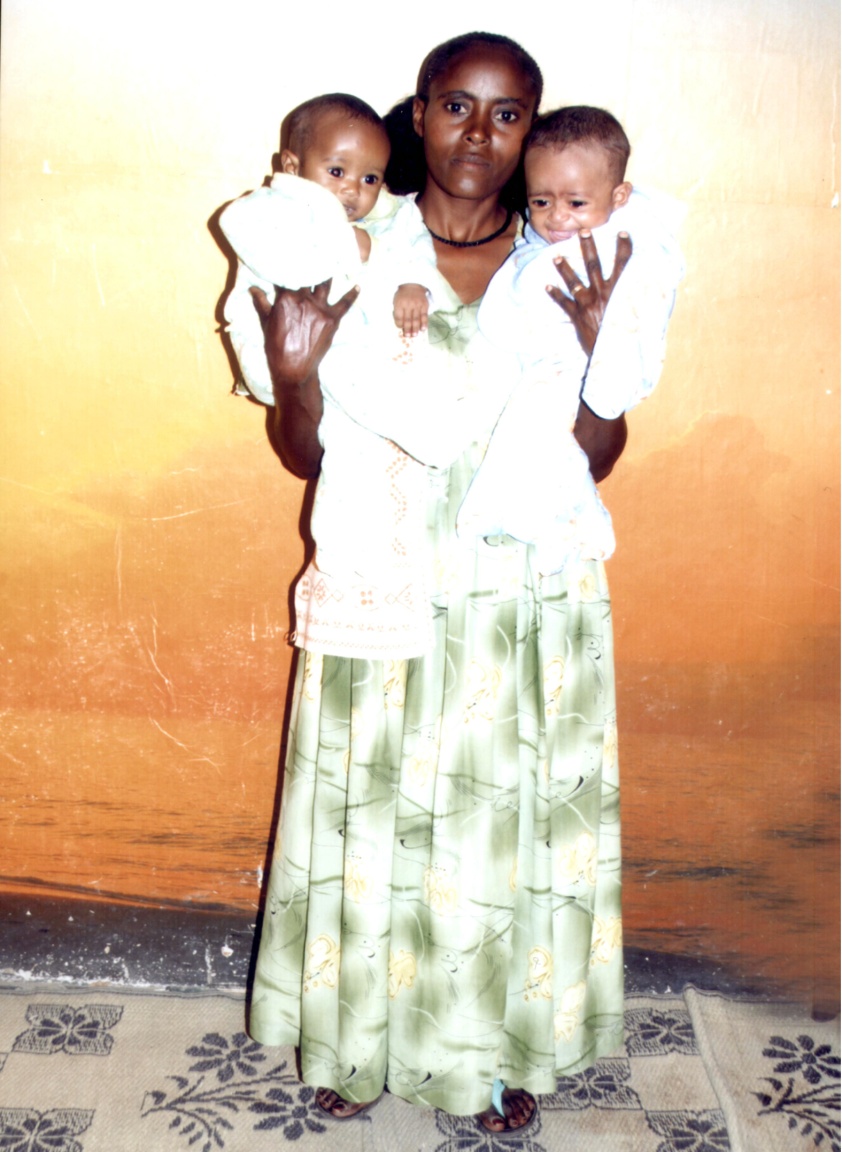 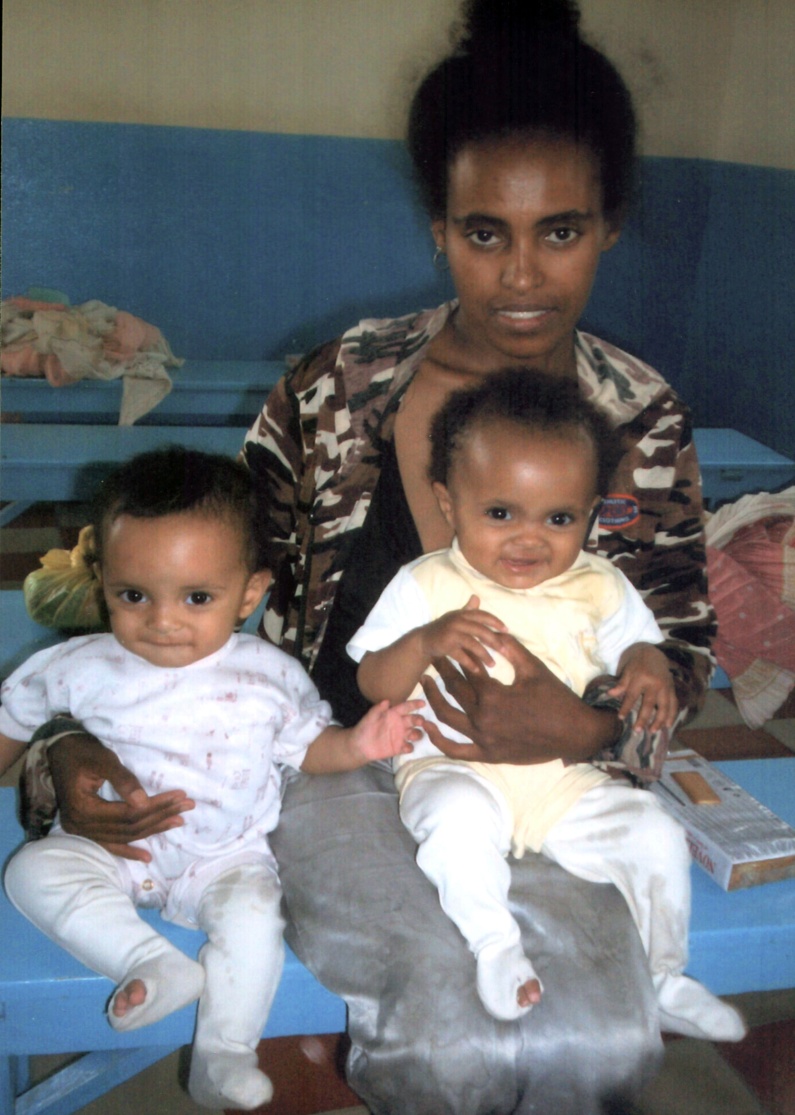 Se han atendido a más de 200 niños/as de media en los centros de salud, asegurándoles al menos una ración diaria de cereal.

 Especial atención han necesitado los niños/as menores de 5 años, que han sido más en número, por su grave estado de desnutrición (por debajo del 70%).

 Los bebés de 0 a 6 meses atendidos, coinciden con madres malnutridas, en este caso, se ha atendido a ambos, madre e hijo/a.

 Las madres han acudido con todos sus hijos/as a los centros de salud, por lo que se ha diagnosticado a toda las familia en temas de nutrición.

 Las madres han recibido directamente el suministro de alimentos, junto a instrucciones y consejos para su óptima utilización
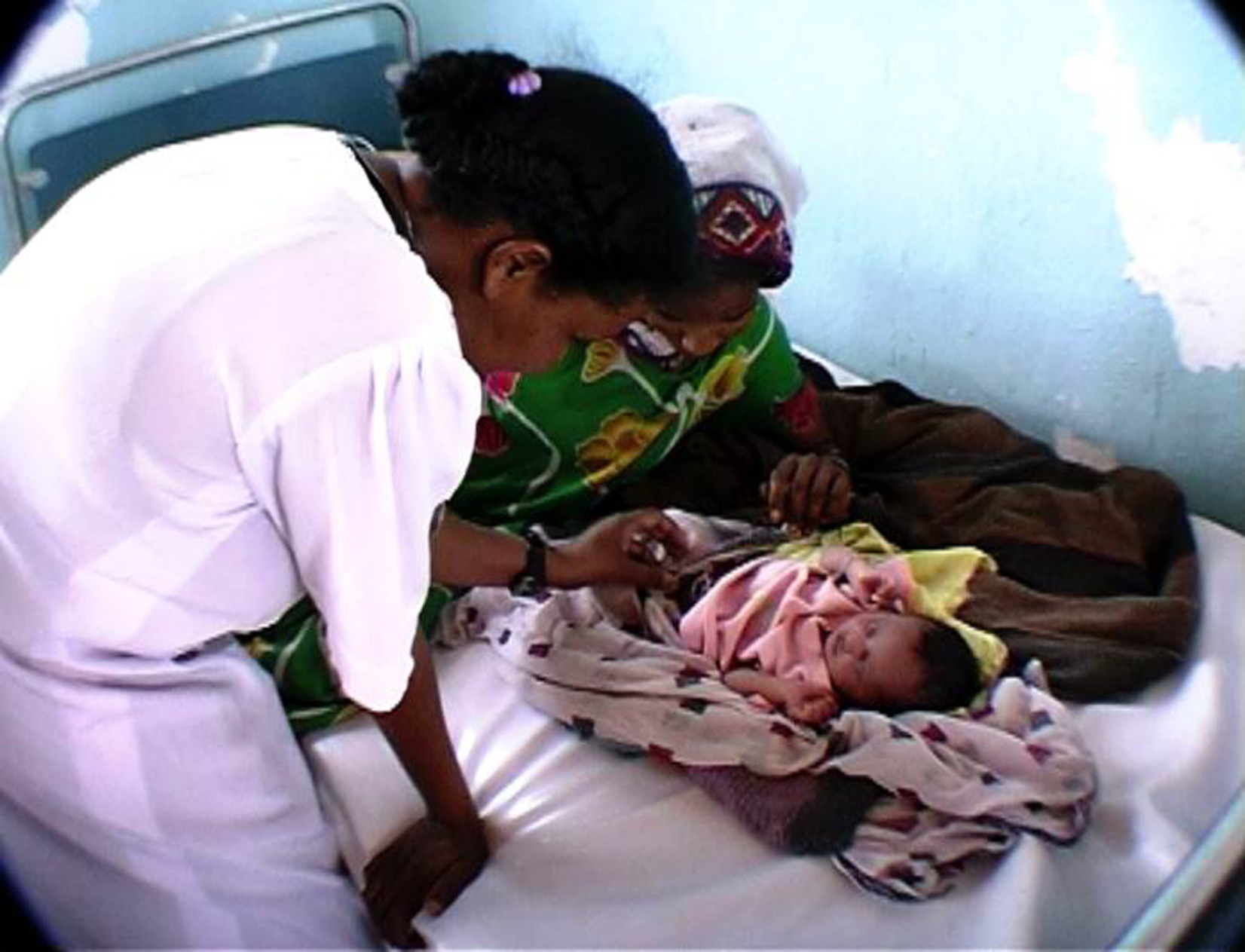 INVERSIÓN DE LA AYUDA RECIBIDA:

LOS 10.000 EUROS RECIBIDOS DE APE HAN SIDO INVERTIDOS DE LA SIGUIENTE MANERA:

7.000 DE ELLOS, EN ALIMENTOS, MEDICINAS, INSTRUMENTAL MÉDICO Y TRANSPORTE DEL CONTENEDOR Y DE LOS ALIMENTOS EN TERRENO

LOS 3.000 EUROS RESTANTES, SE ESTÁN EMPLEANDO EN LA FORMACIÓN DE PERSONAL SANITARIO LOCAL 

Por todo lo anterior, en nombre de las responsables locales y los beneficiarios/as, agradecemos el inestimable apoyo de la AEP para ayudar a paliar esta emergencia
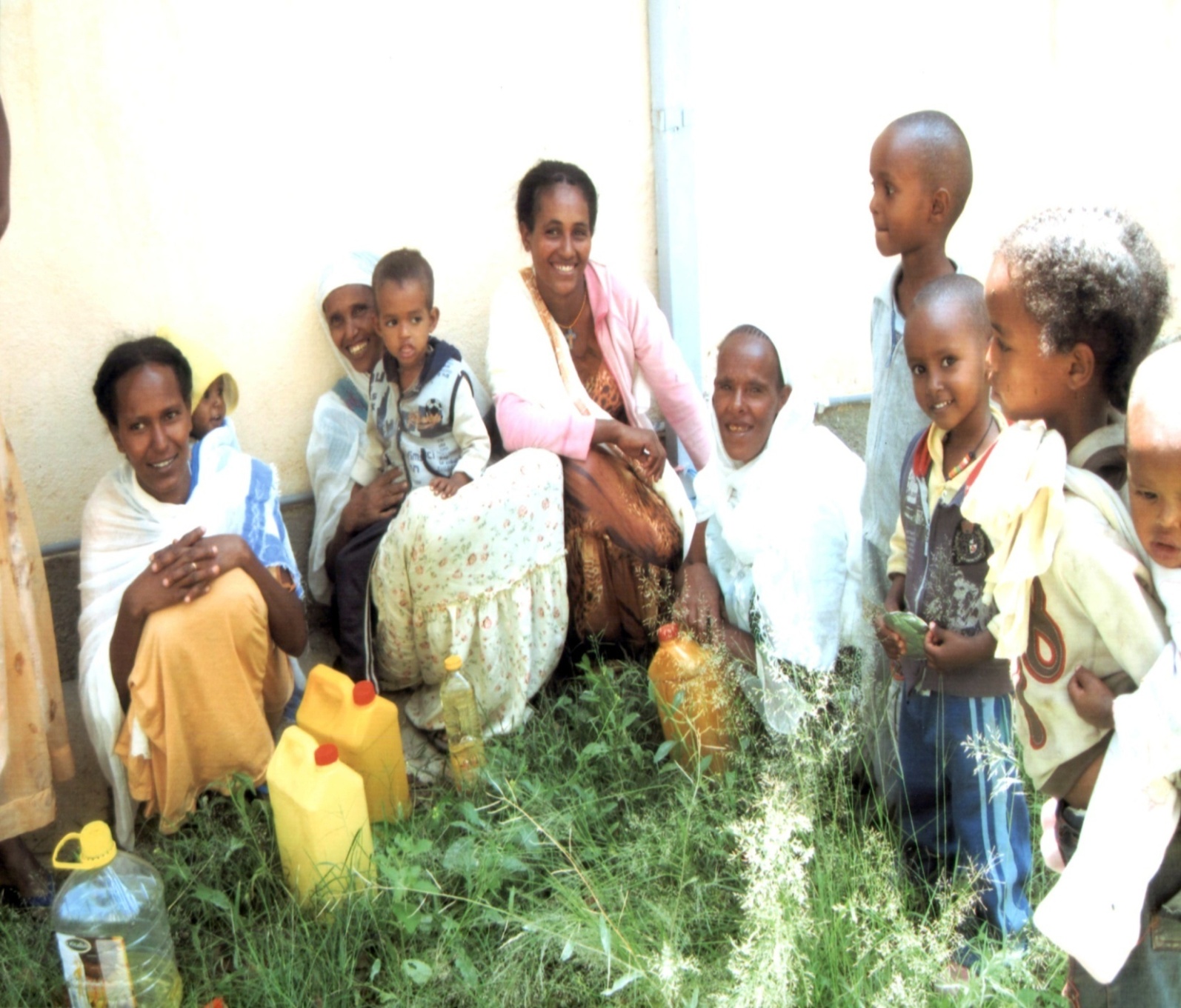